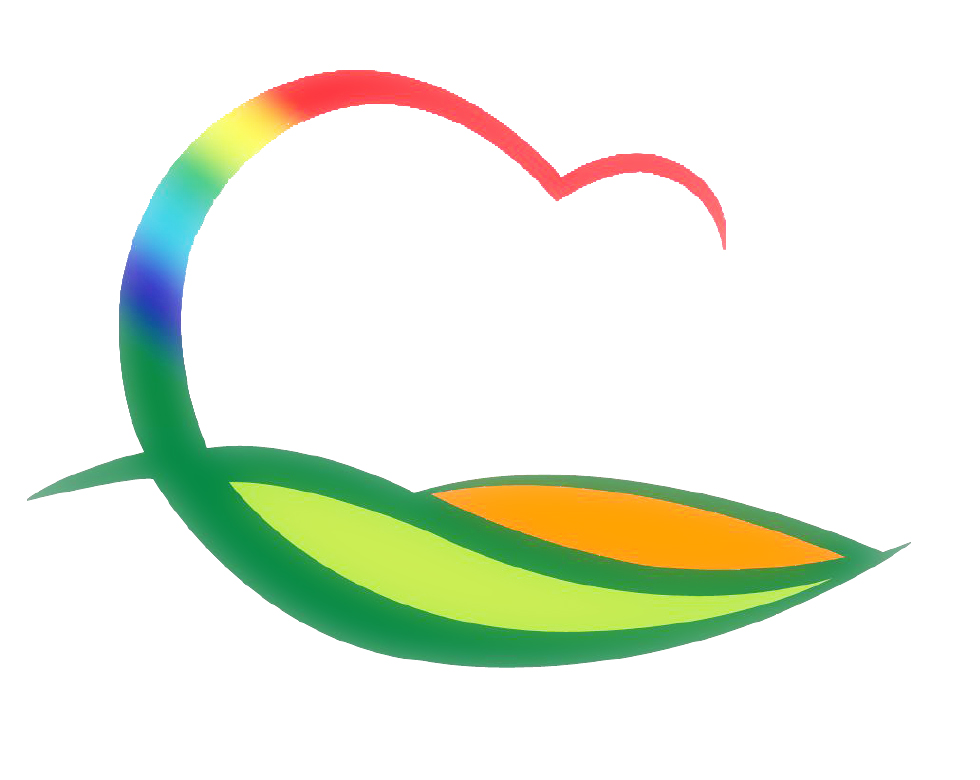 기획감사관
4-1. 하반기 신속집행 제고 도시군 영상회의
12. 21.(월) 17:00 / 영상회의실 / 부군수
4-2. 제288회 영동군의회 제2차 정례회
[제5차 본회의 – 의회 본회의장] / 12. 21.(월)
   - 2020년 제4회 추가경정 예산안 의결
   - 2021년도 본예산안 및 기금운용계획안 의결
[조례심사특별위원회 – 위원회 회의실] / 12. 22.(화)
   - 영동군 대학 정책 자문위원회 설치 및 운영 조례안 외 8건
[제6차 본회의 – 의회 본회의장] / 12. 24.(목)
   - 행정사무감사 의결
   - 조례 제·개정안 의결
4-3. 조례규칙 심의회 개최
12. 23.(수) 08:20 / 상황실
영동군 행정기구 설치 조례 시행규칙 일부개정규칙안 외 7건
     (상황에 따라 서면 개최)
4-4. 한수원 연말연시 물품전달 및 안심가로등 점등식
물품전달 : 12. 21.(월) 15:30 / 양강면사무소 / 라면 등 2백만원 
점   등   식 : 12. 21.(월) 17:00 / 영동산업과학고 일원 
  ※ 군수님 하실 일 : 안심가로등 현황판 제막 및 기념촬영